Intro to Experimental Design
Which is the better putter?
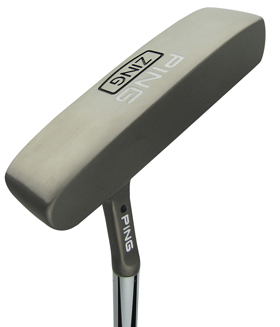 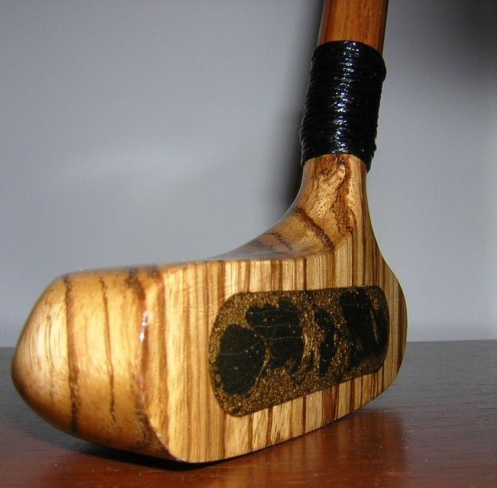 1
How would you decide which putter is better?
Control
Same distance
Same ball
Same terrain
Replication
10 balls, 100 balls, etc
Randomization 
“maybe your arms will get tired”
2
How would you decide which putter is better?
Confounding
“test one variable at a time. If you have a lot of things changing 
               you don’t know which one is responsible for missed/made putts”
Blocking
Short putts vs long putts
Scope of Inference
“Is it just for one person?”
Response Variable
% of putts made (proportions)
Distance of each putt to the hole (means)
3
At the end of the Inference Unit
Which is the better putter?
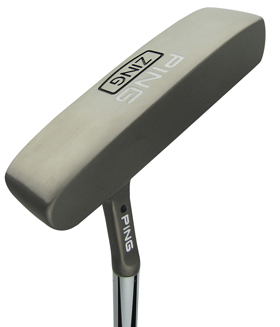 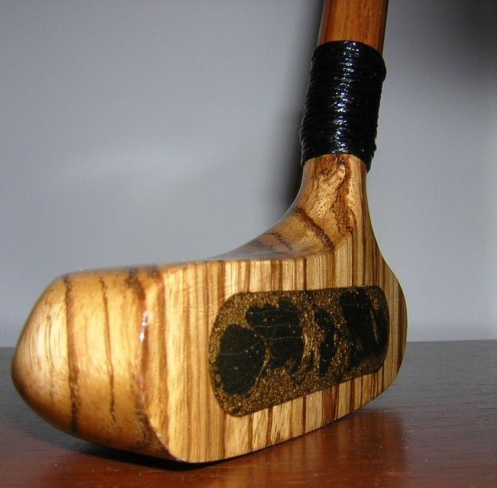 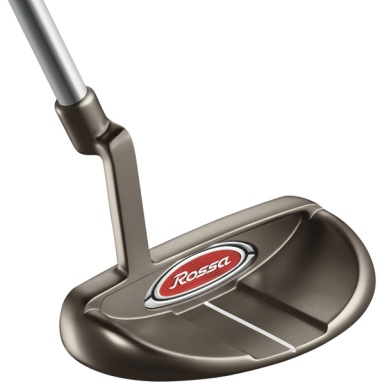 4